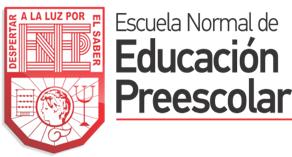 ESCUELA NORMAL DE EDUCACIÓN PREESCOLAR
Licenciatura en Educación preescolar
Ciclo escolar 2020 – 2021
 
 
 
                  
 
Nombre de las alumnas: Jatziry Wendolyne Guillén Cabello #8
Angélyca Pamela Rodríguez de la Peña #14
Grupo:  1°C
 
Nombre del trabajo: Mapa conceptual de aprendizajes clave
 
Nombre del docente: María Elena Villarreal Marquez
 
Materia: Prácticas sociales del lenguaje
 
 
Fecha:  19 de mayo 2021
Orientaciones didácticas
Oralidad
Se pretende que los niños usen el lenguaje de manera cada vez más clara y precisa con diversas intenciones, y que comprendan la importancia de escuchar a los demás y tomar turnos para participar en las diferentes situaciones comunicativas. Para ello se propone que de manera sistemática y consistente, en las situaciones didácticas de todos los campos y áreas, los niños tengan experiencias para:
• Dialogar y conversar.                                                                          • Narrar con coherencia y secuencia lógica según el propósito del intercambio y lo que se quiere dar a conocer.                                                                                                        • Describir y explicar cómo es, cómo ocurrió o cómo funciona algo ordenando las ideas para que los demás comprendan.                                                                                              • Recibir, dar, consultar y relacionar información de diversas fuentes. Compartir lo que conoce.                                                             • Jugar con el lenguaje.
Comprensión de textos
El propósito general en relación con el lenguaje escrito en educación preescolar es incorporar a los niños a la cultura escrita. Leemos y escribimos con diversos propósitos:
• Recordar notas, recados, agendas.
• Seguir o dar instrucciones instructivos, recetarios
• Entretenerse y disfrutar buenos momentos cuentos, leyendas, poemas, adivinanzas, juegos de palabras, novelas, textos informativos 
• Obtener, dar u organizar información recados, avisos, notas, recomendaciones, carteles, directorios telefónicos, noticias 
• Aprender sobre temas específicos textos informativos, artículos de revistas, diccionarios, carteleras, instructivos, recetarios 
• Ordenar objetos etiquetas, códigos Mantener la comunicación
Producción de textos 
Los tipos de experiencia que los alumnos de preescolar deben tener respecto a la producción de textos están vinculadas con: 
• Participar en eventos en los que escribir tiene sentido: recordar, decir (informar, comentar) algo a alguien que no está presente, instruir cómo llevar a cabo un procedimiento; organizar información e ideas.
• Tomar decisiones relativas a la producción de textos (cortos): con cuántas y con qué letras escribir; y en función del propósito de escritura: qué tipo de texto elaborar, cómo organizar la información y cómo decirla por escrito. 
• Producir textos cortos usando sus recursos. 
• Revisar y mejorar sus producciones escritas. 
• Interpretar sus producciones escritas. 
• Comparar la escritura de palabras a partir del conocimiento de la escritura de su nombre y de otras palabras
Enfoque pedagógico
El lenguaje se relaciona con el desarrollo emocional y cognitivo porque, en un sentido positivo, permite adquirir mayor confianza y seguridad en sí mismos, relacionarse e integrarse a distintos grupos sociales, y es la herramienta para construir significados y conocimientos.
Que los niños gradualmente logren expresar ideas cada vez más completas acerca de sus sentimientos, opiniones o percepciones, por medio de experiencias de aprendizaje que favorezcan el intercambio oral intencionado con la docente y sus compañeros de grupo.
La aproximación de los niños a la lectura y la escritura a partir de la exploración y producción de textos escritos como acercamiento a la cultura escrita, de modo que comprendan que se escribe y se lee con intenciones.
Que los niños logren estructurar enunciados más largos y mejor articulados, así como poner en juego su comprensión y reflexión sobre lo que dicen, a quién, cómo y para qué.